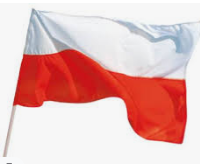 Język polski i nasze bogactwo kulturowe
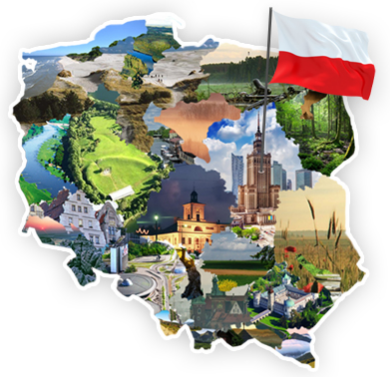 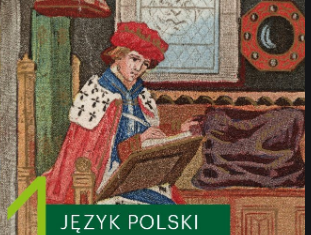 Historia językapolskiego
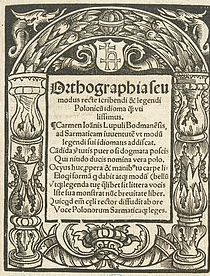 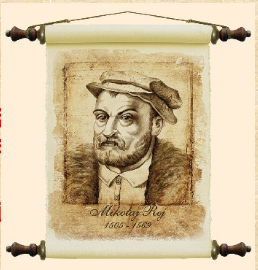 Język polski wywodzi się z języka praindoeuropejskiego i powstał z zachodniego wariantu języka prasłowiańskiego, z dialektu lechickiego.​Historycy języka polskiego wyróżniają cztery okresy rozwoju polszczyzny:​
staropolski – między czasami najdawniejszymi a początkiem wieku XVI,​
średniopolski – od wieku XVI do drugiej połowy XVIII,​
nowopolski – do 1939 r.,​
współczesny – po 1939 r.
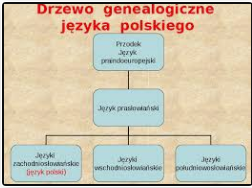 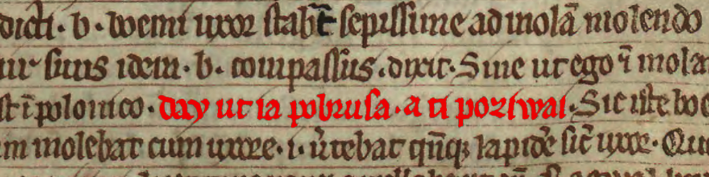 Język polski jest najpiękniejszym językiem. Jest to narodowy obowiązek, aby nie zatracić języka i kultury polskiej. Warto uczyć się języka, bo jest bardzo „łatwy”, a ludzie w Polsce są serdeczni i przyjaźnie nastawieni. Polska to bardzo ładny kraj, warto go odwiedzić.Język polski znajduje się obecnie na 26. miejscu najczęściej używanych języków na świecie i posługuje się nim około 44 milionów ludzi i jest także jednym z oficjalnych języków Unii Europejskiej.
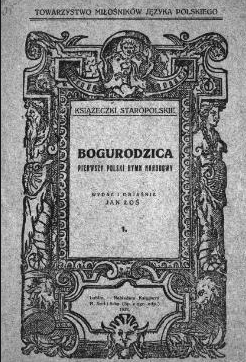 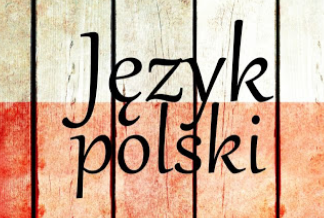 Bogurodzica – średniowieczna najstarsza polska pieśń religijna i zachowany wraz z melodią polski tekst poetycki.
Bogactwo kulturowe
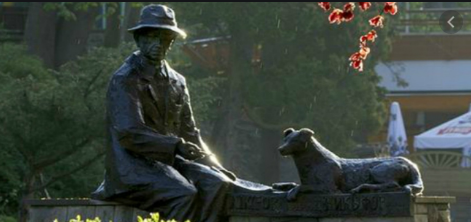 Kultura jest wszystkim tym, co wytwarza człowiek; jest to cały dorobek danej społeczności przekazywanym z pokolenia na pokolenie. Kultura stanowi dziedzictwo kulturowe, strefę materialną (zabytki, dzieła sztuki, świątynie, pałace), niematerialne (obyczaje, zwyczaje, symbole)
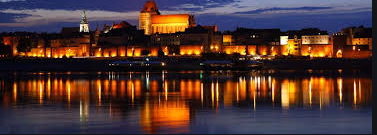 W Polsce zachowało się dużo różnych wytworów działalności człowieka, które ze względu na swoją wartość historyczną, artystyczną, naukową czy emocjonalną określa się mianem zabytków
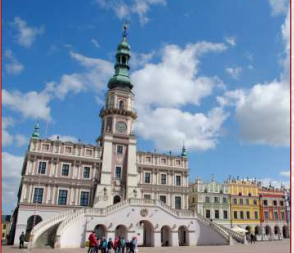 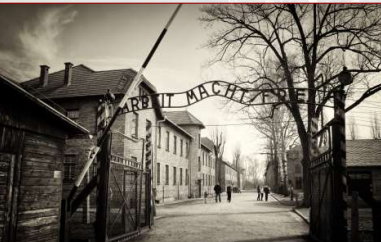 Rynek Główny w Krakowie
Obóz Auschwitz-Birkenau
Białowieski Park Narodowy
Stare Miasto w Zamościu
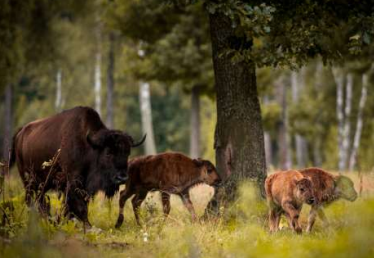 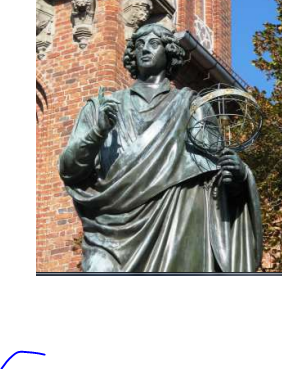 Zabytki
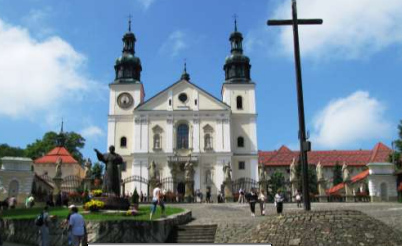 Zamek Krzyżacki
Starówka w Warszawie
Kalwaria Zebrzydowska
Miasto Toruń
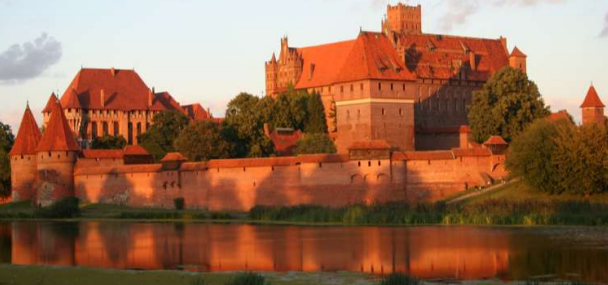 Zabytki
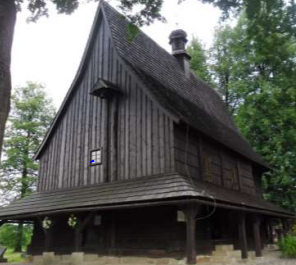 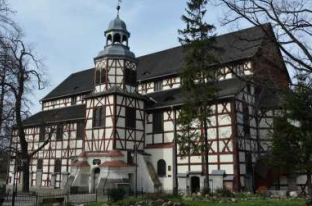 Kościoły w Małopolce i na Dolnym Śląsku
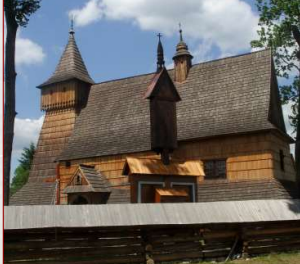 Z Polski pochodzi bardzo wielu wybitnych ludzi. Ich działalność wywarła znaczny wpływ na historię i kulturę Polski oraz wniosła znaczący wpływ na rozwój cywilizacyjny świata
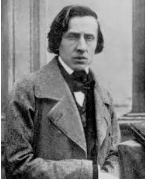 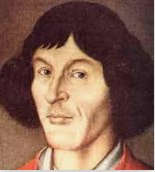 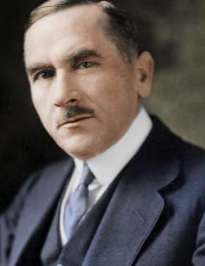 Józef Piłsudski
Roman Dmowski
Jan Paweł II 
Lech Wałęsa
Mikołaj Kopernik
Fryderyk Chopin
I.J. Paderewski
Roman Polanski
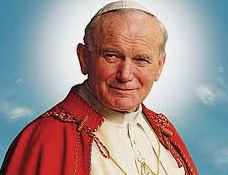 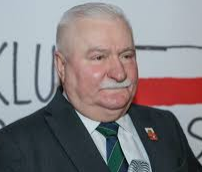 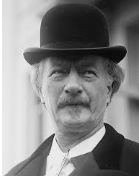 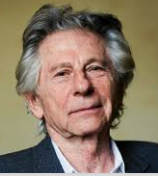 Kulturę stanowią również polscy nobliści, którzy przyczynili się do rozwoju społeczeństwa.
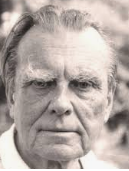 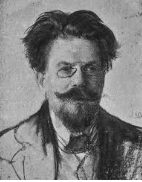 Henryk Sienkiewicz
Czesław Miłosz
Władysław Rejmont
Wisława Szymborska
Maria Curie-Skłodowska
Lech Wałęsa
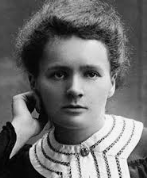 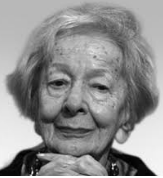 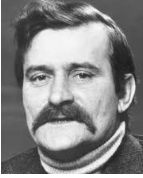 Koniec
Wiktoria Wiewióra kl.4a